Analoger 
 Stadtrundgang
Auf den Spuren jüdischen Lebens in Darmstadt
„Entdecken, was uns verbindet“
Gegen Vergessen 
Für Demokratie
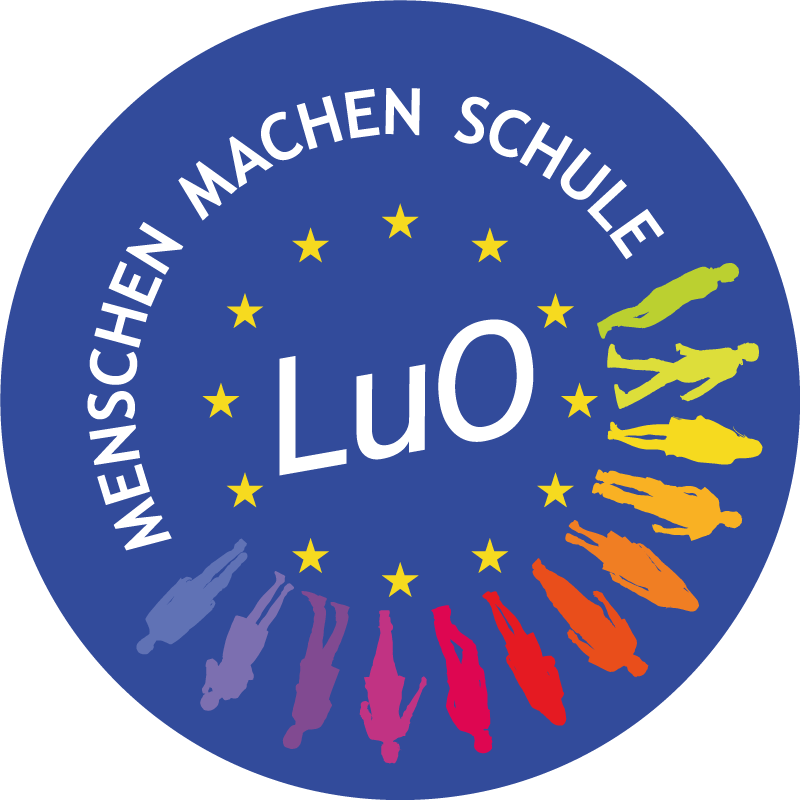 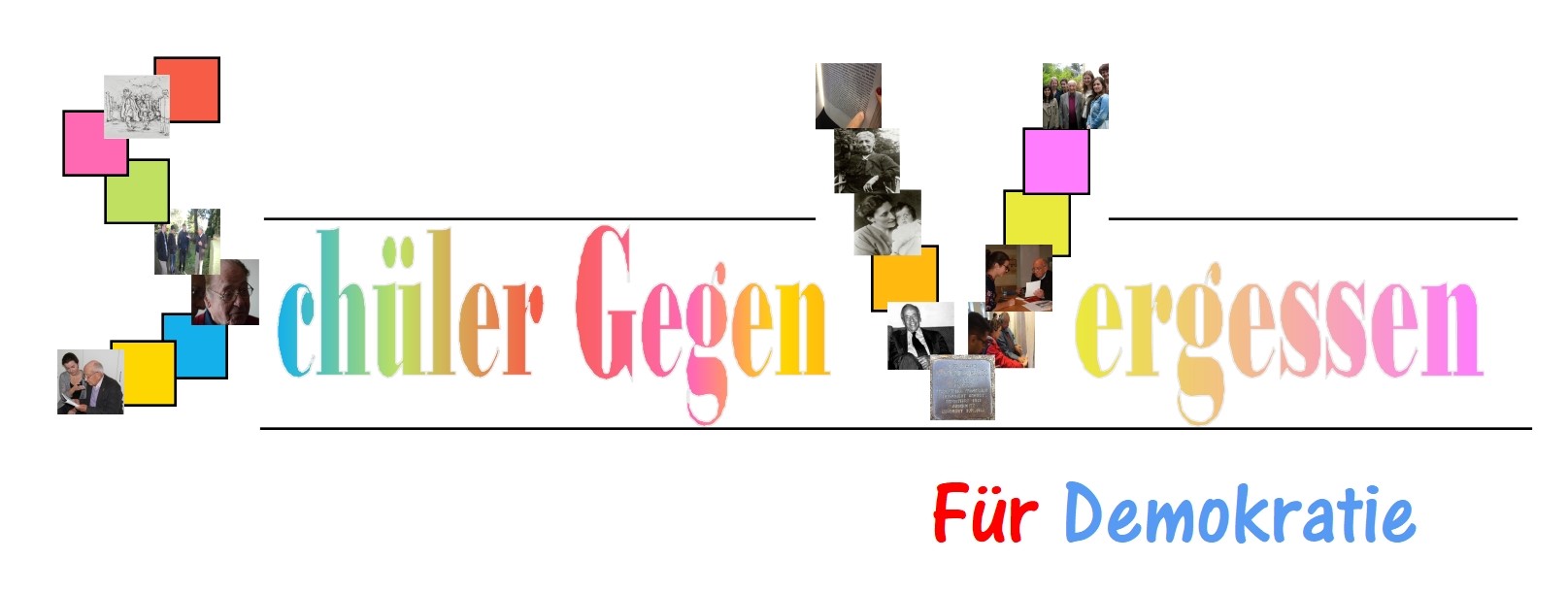 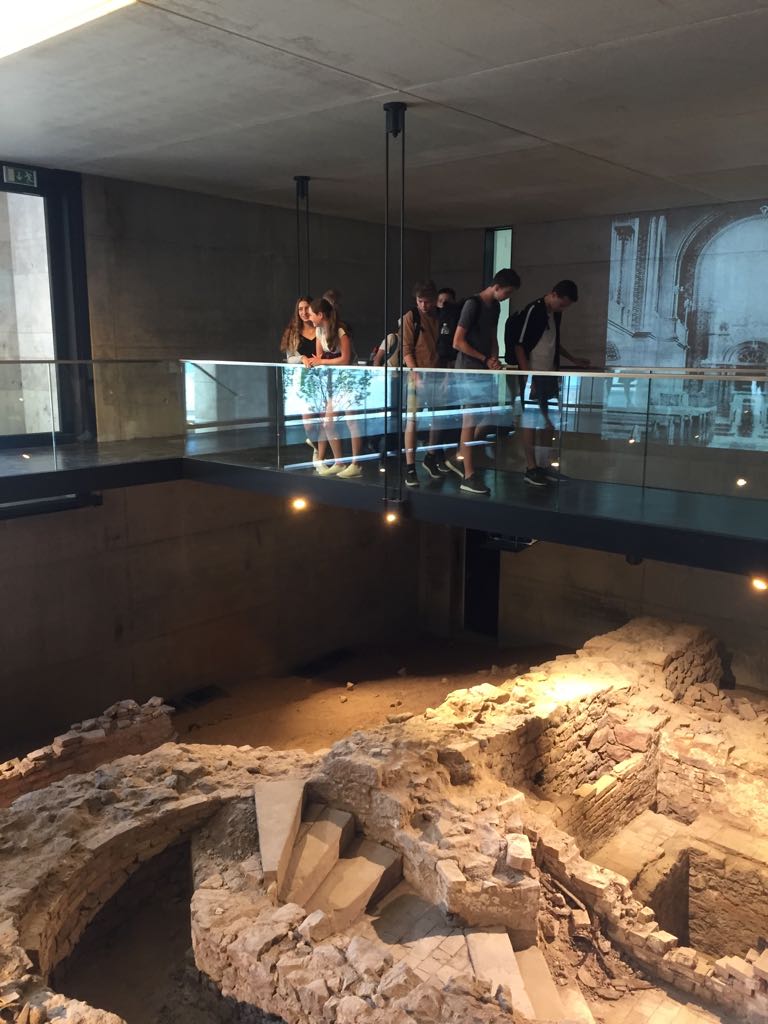 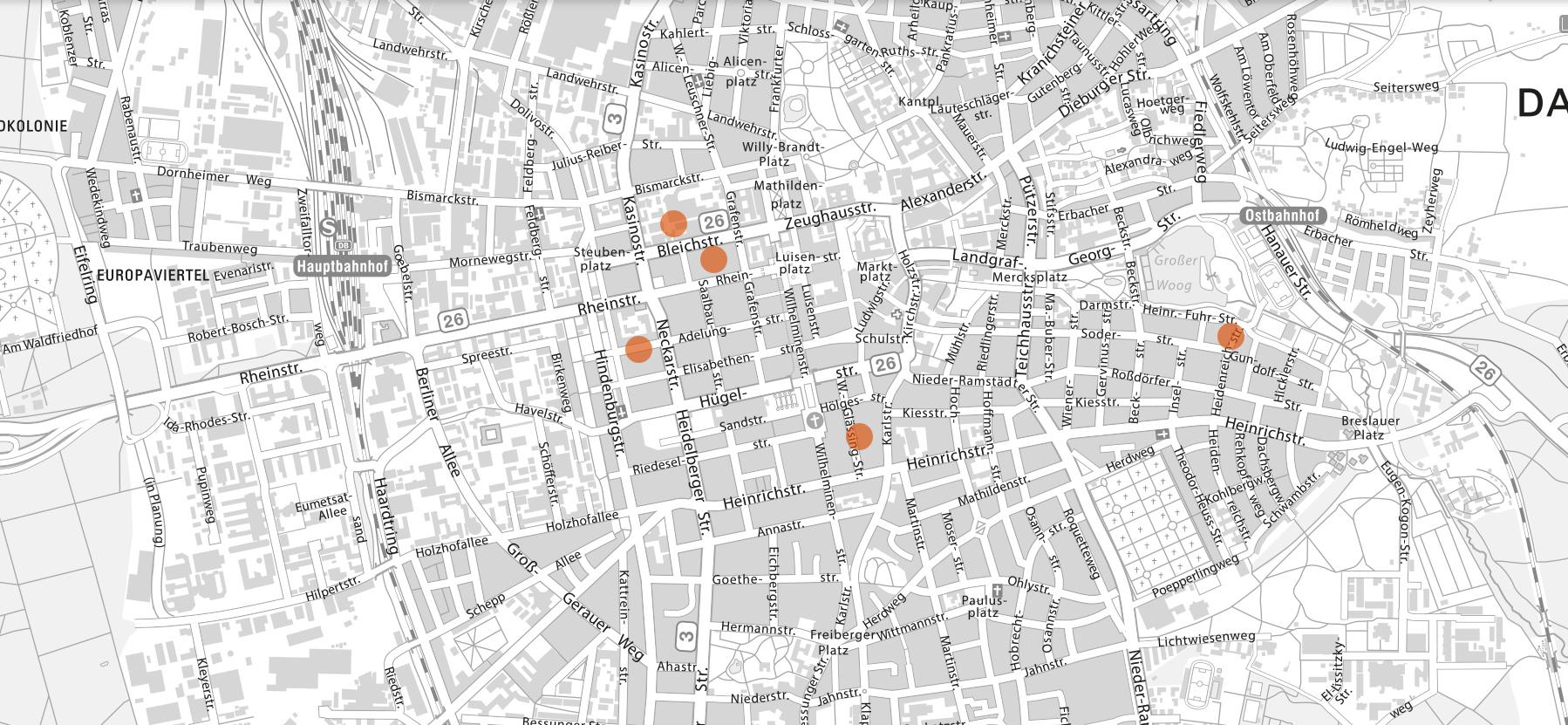 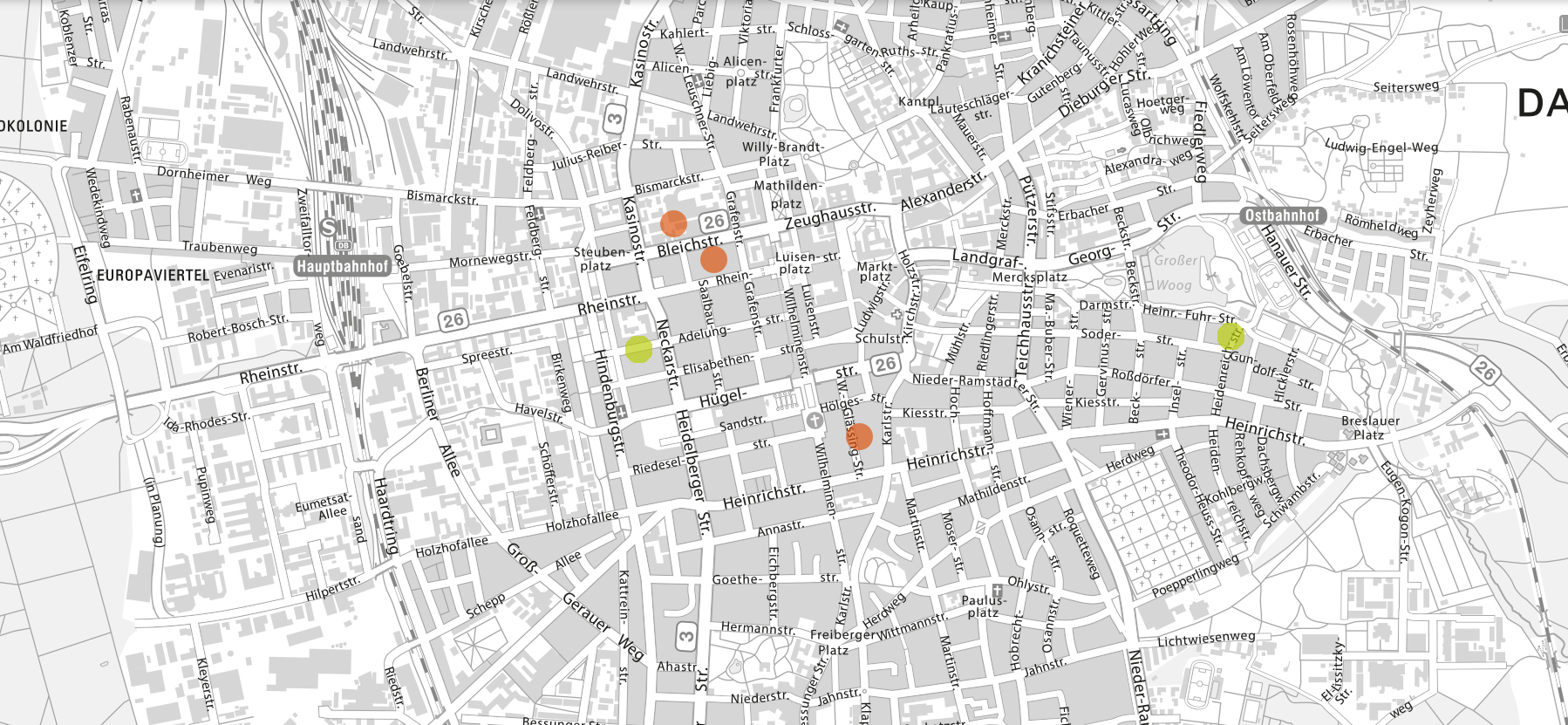 Unsere Arbeit
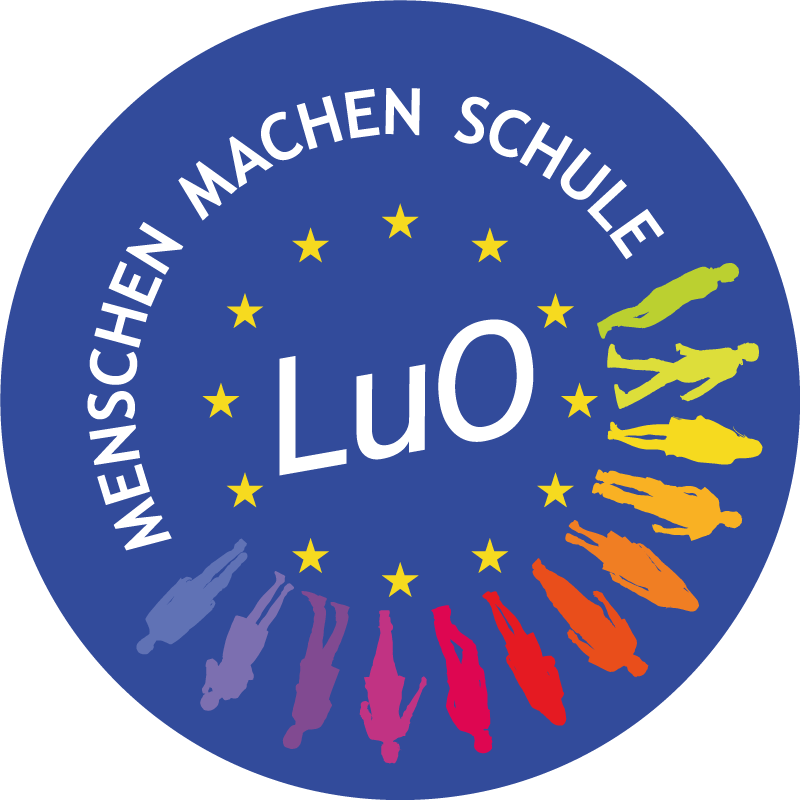 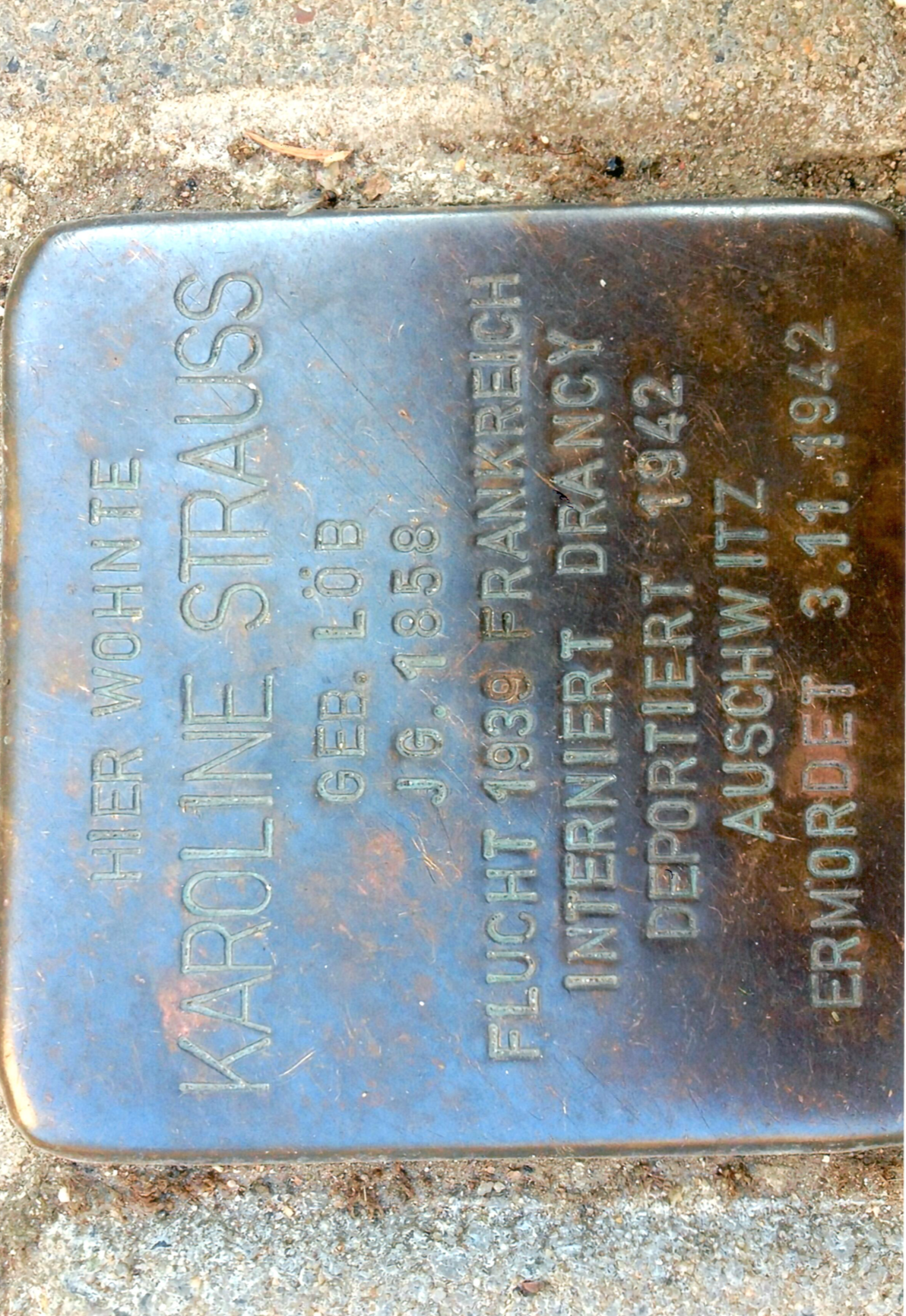 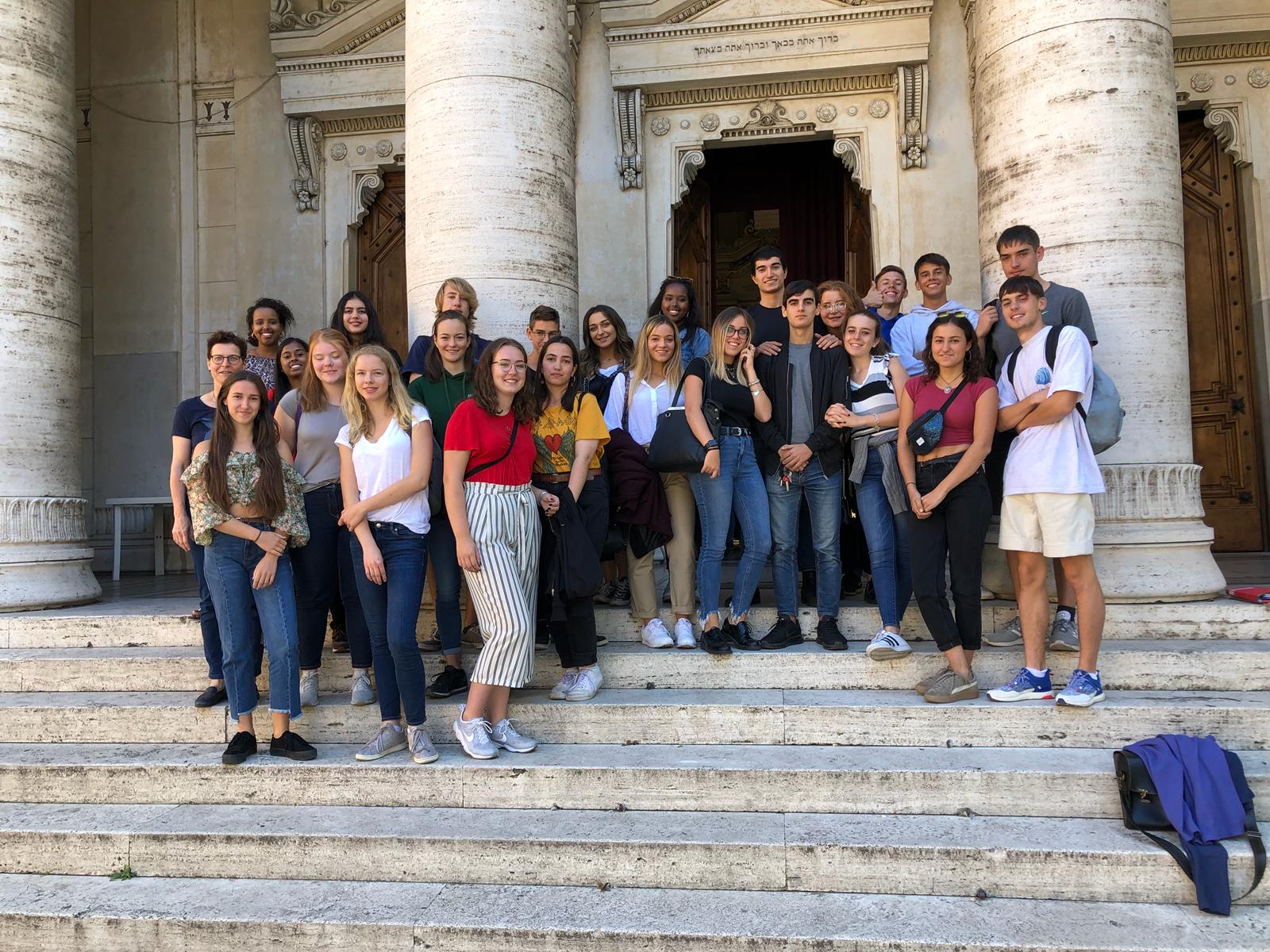 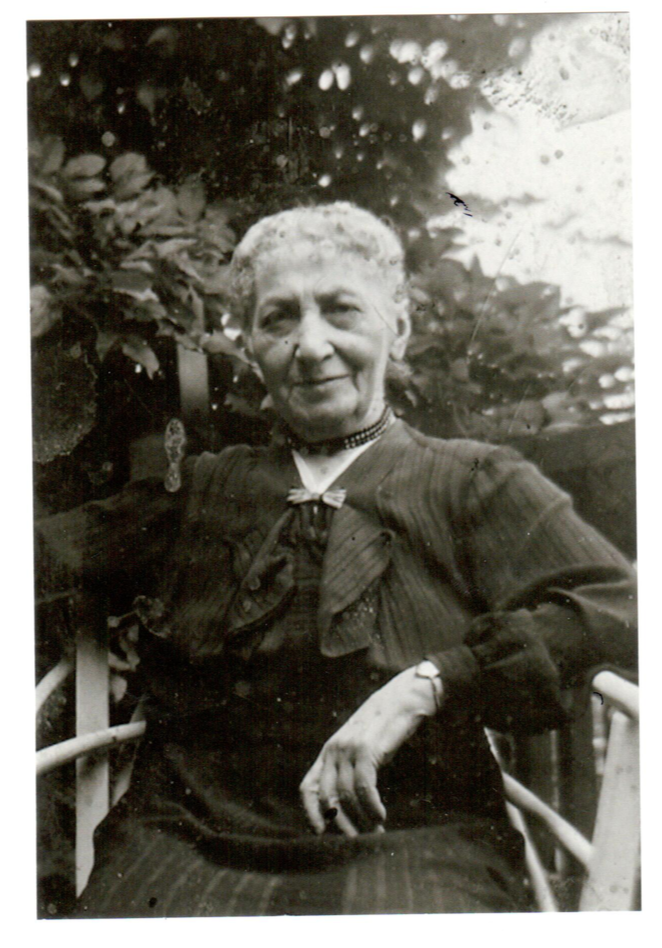 Unsere Umsetzung
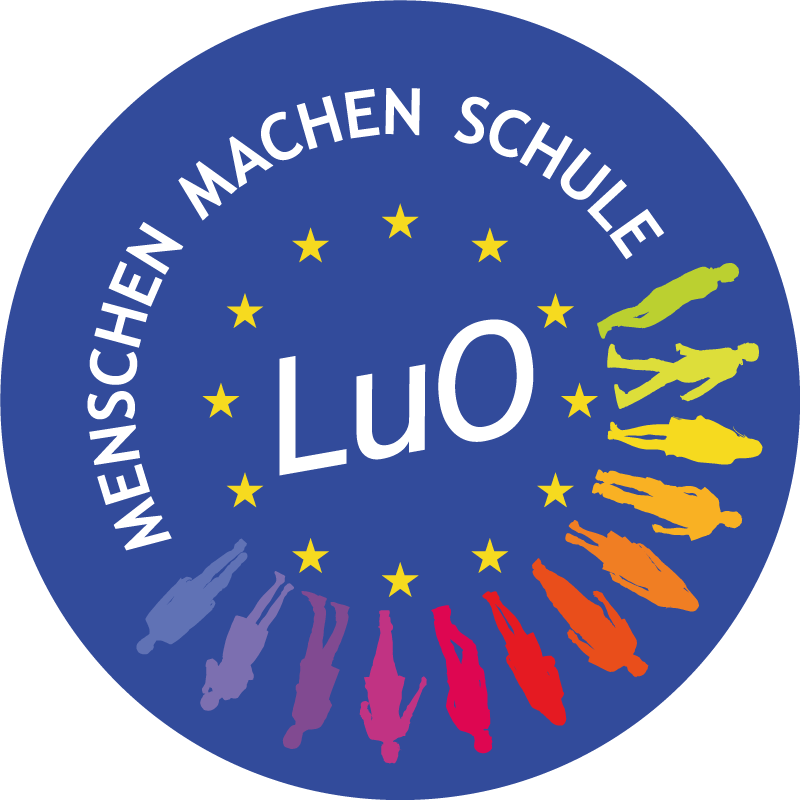 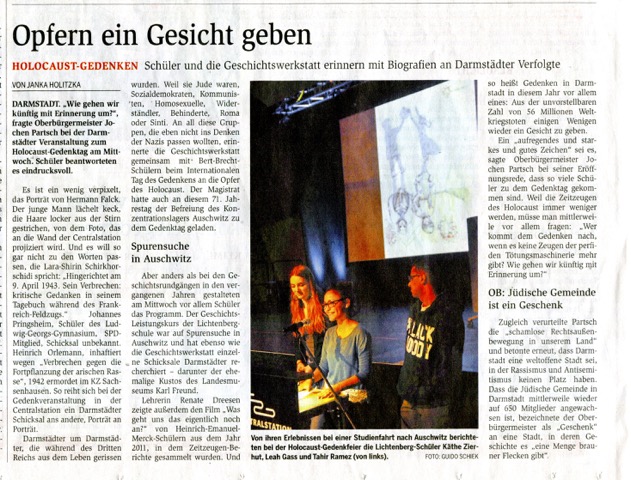 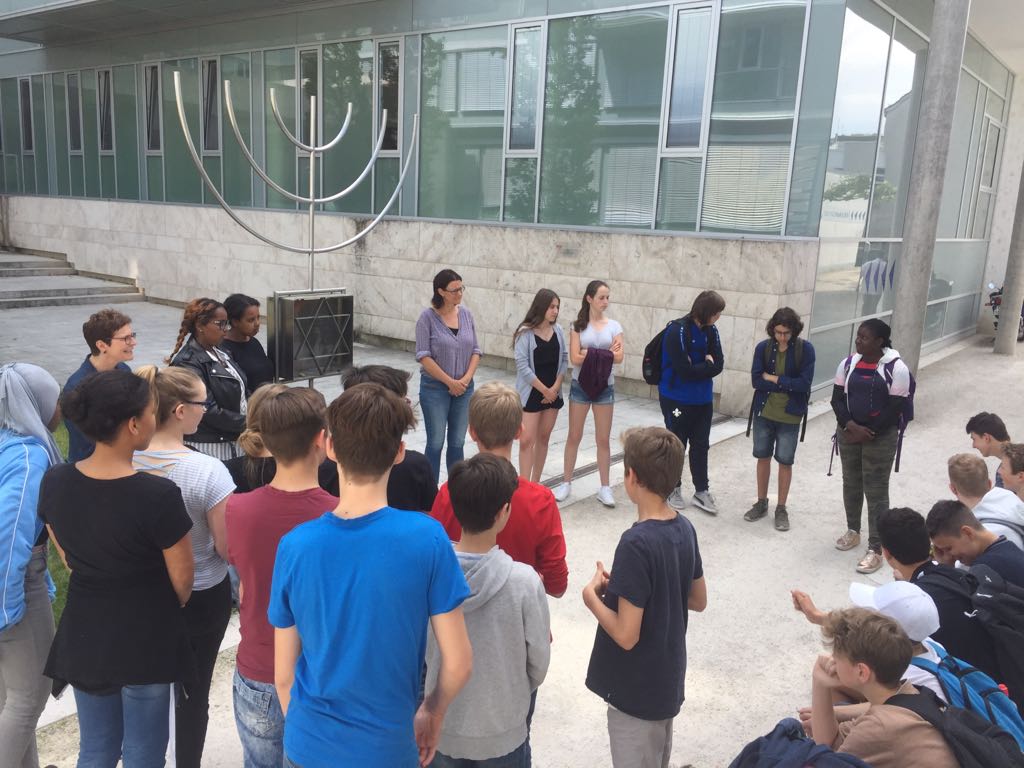 Unsere Ergebnisse
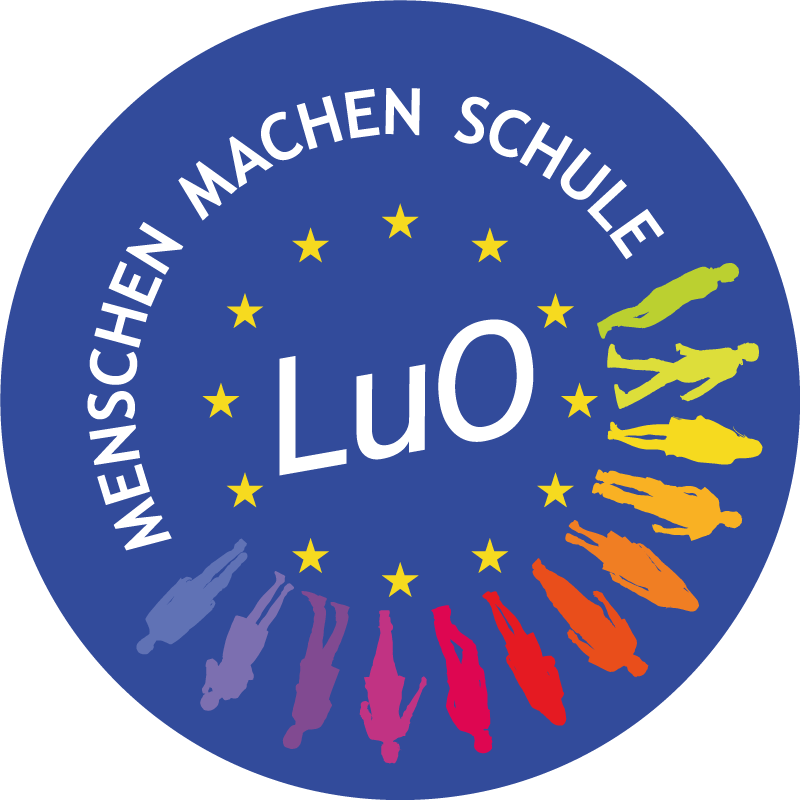 Digitaler
 Stadtrundgang
Auf den Spuren jüdischen Lebens in Darmstadt
„Entdecken, was uns verbindet“
Gegen Vergessen 
Für Demokratie
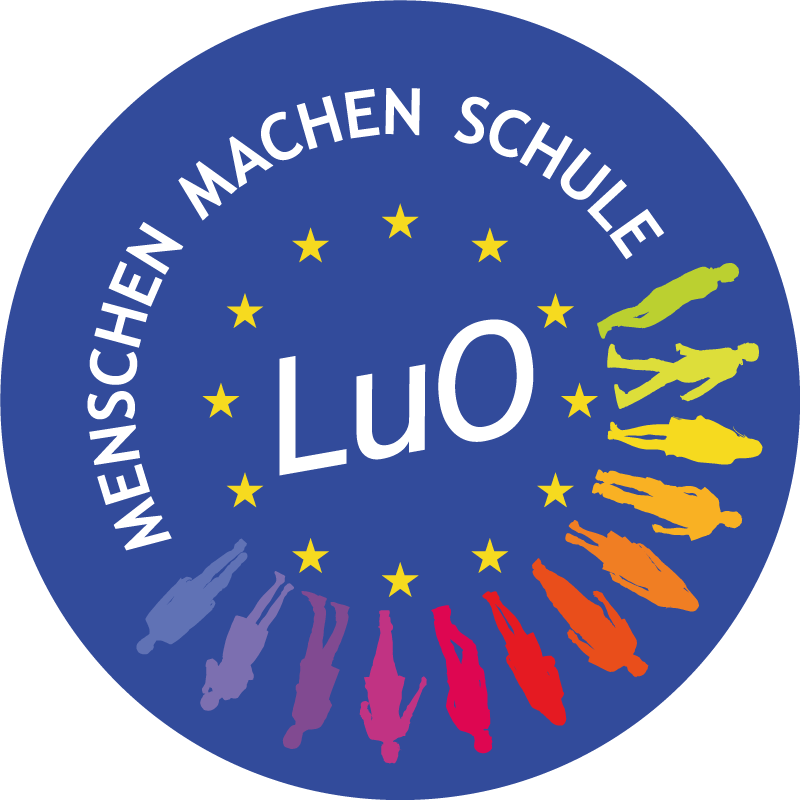 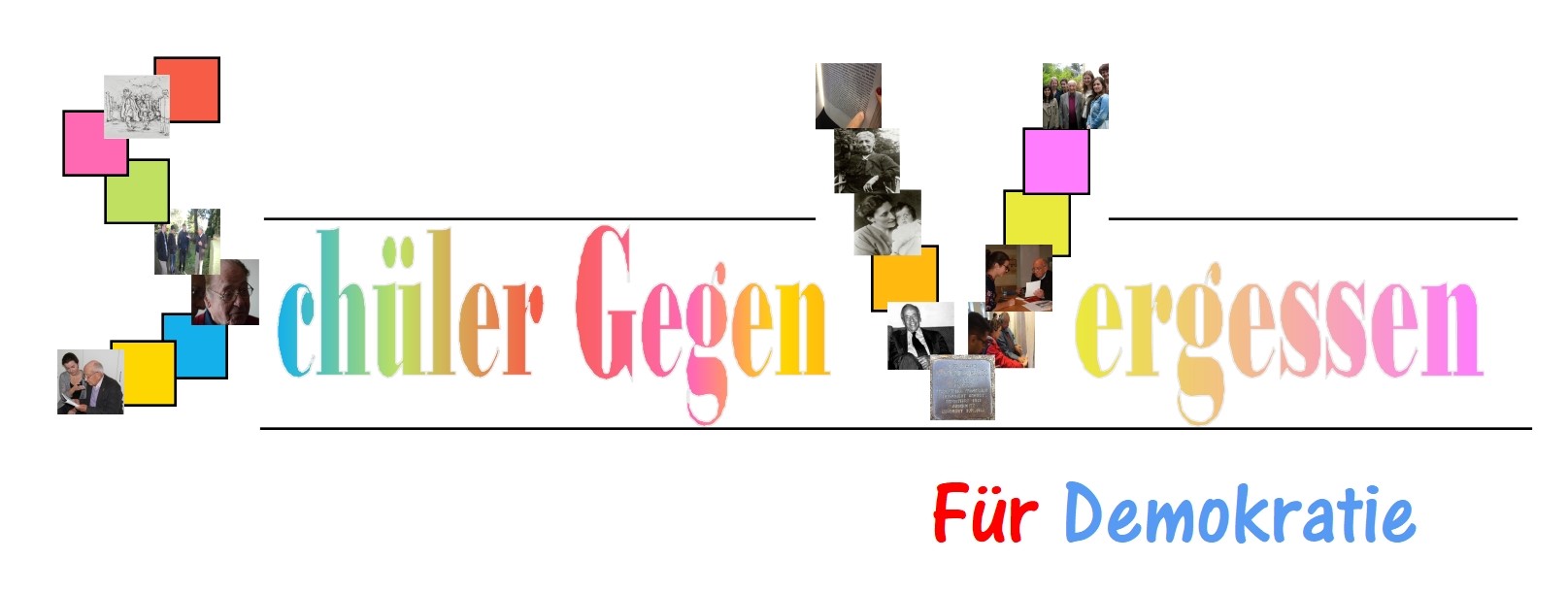 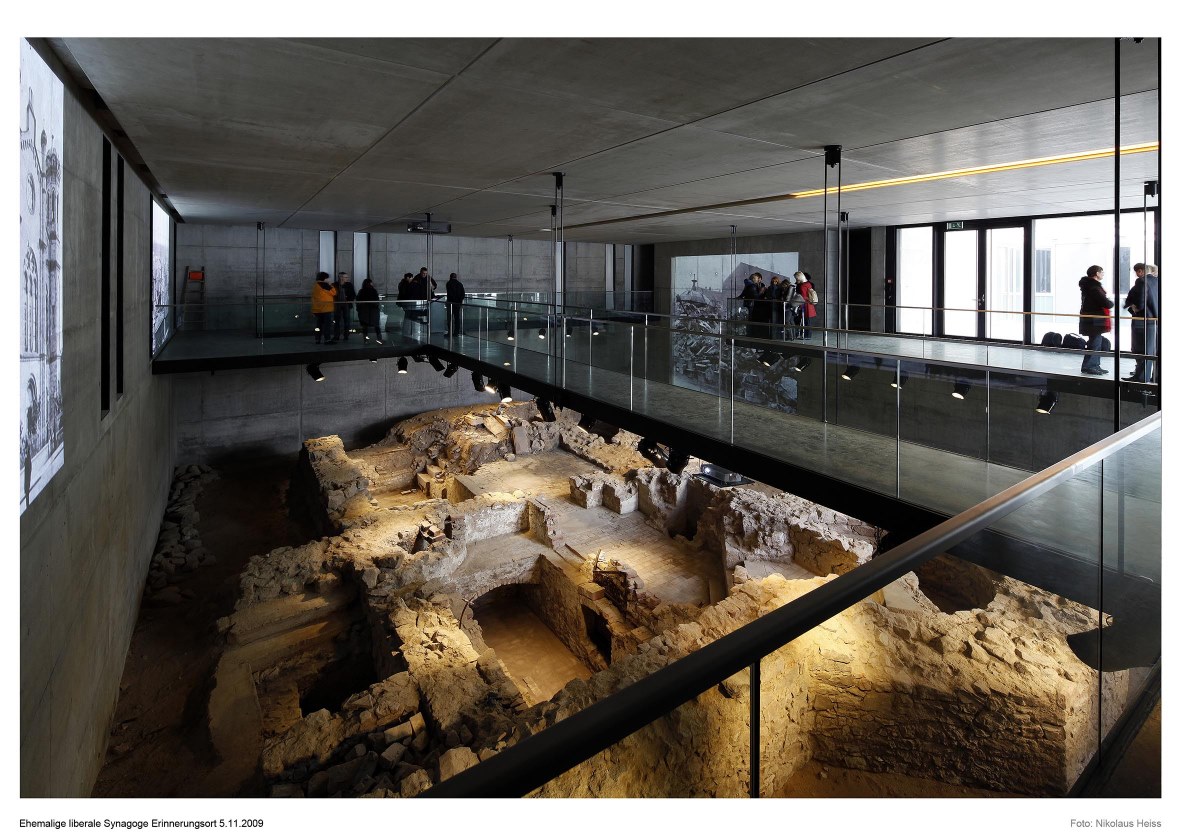 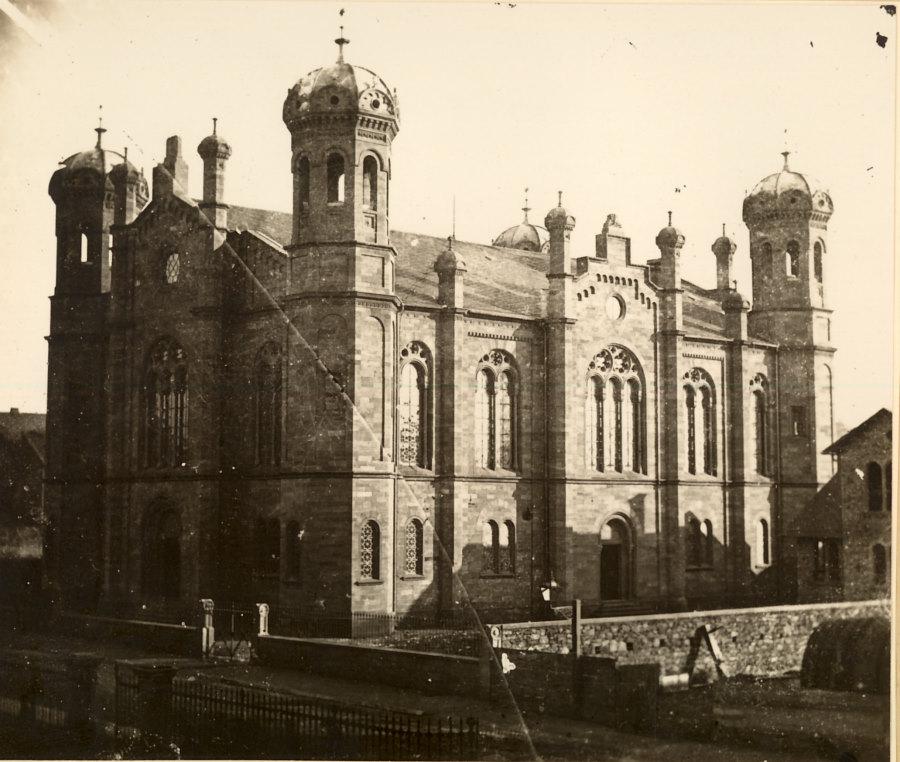 Idee und Zielgruppen
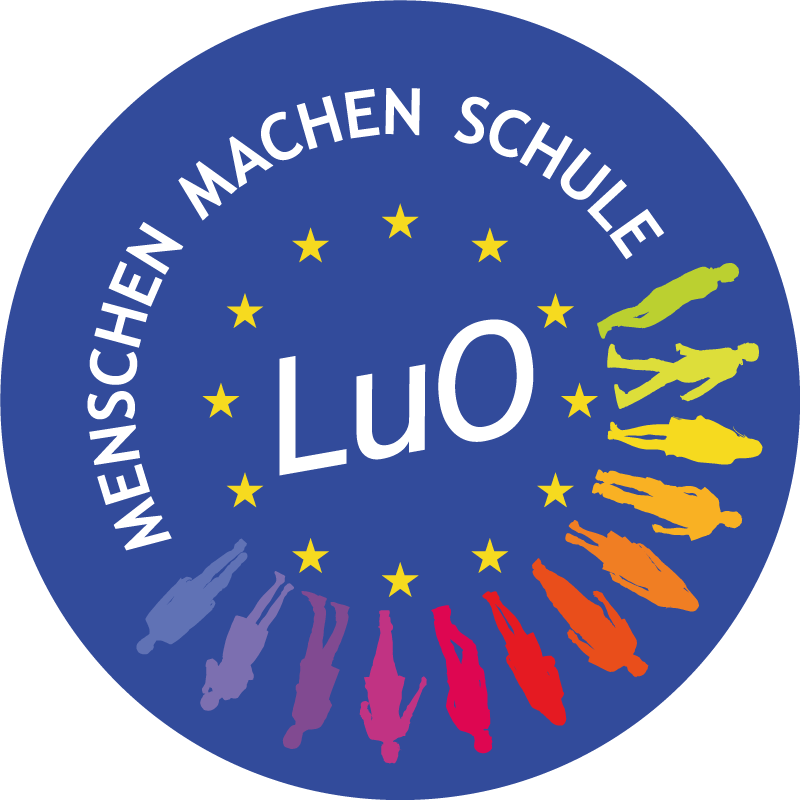 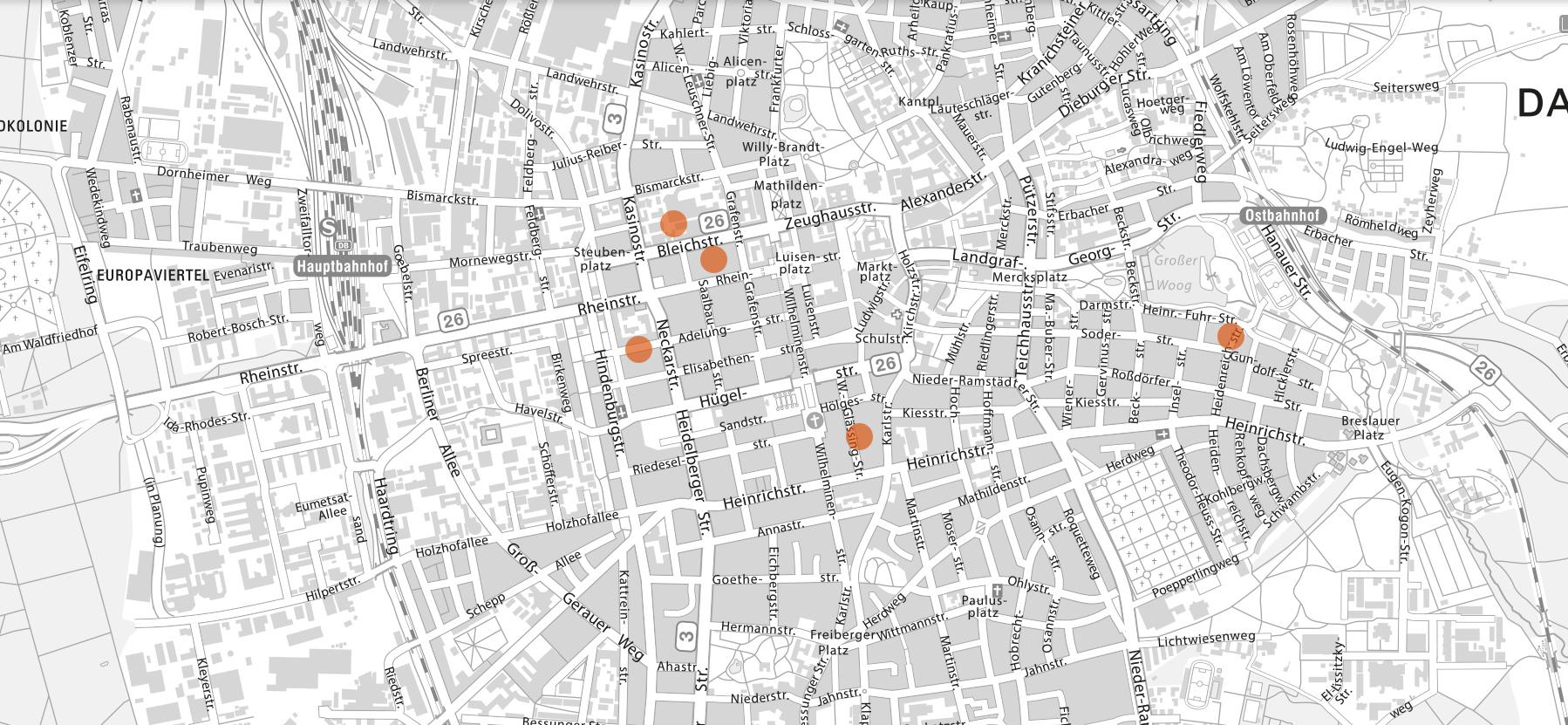 Karte
Neue Synagoge,
Jüdisches Museum
Themen-
auswahl
Synagogen + Gedenkorte + Museum/Archiv 
Stolpersteine + Biografien + Spurensuche	
Jüdisches Leben damals und heute
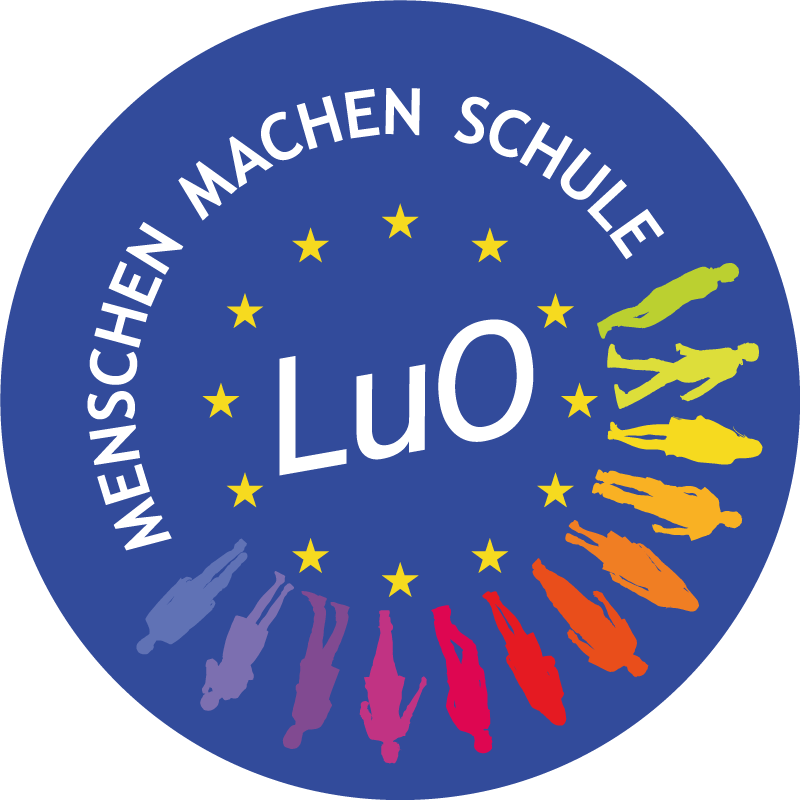 Unsere Partner
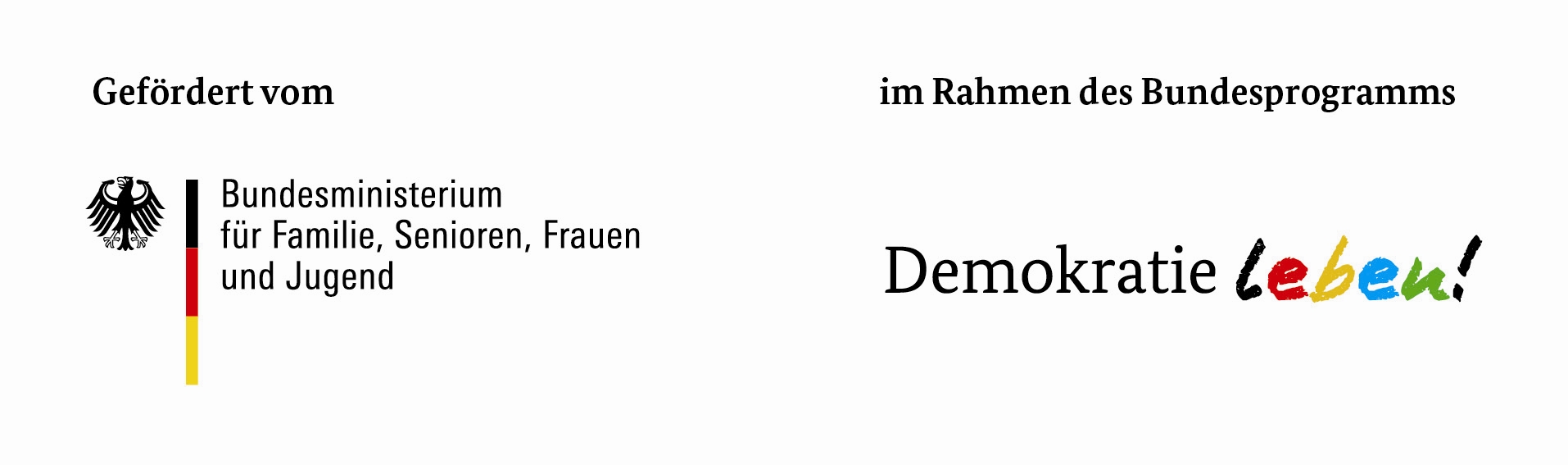 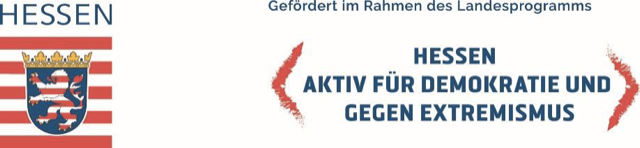 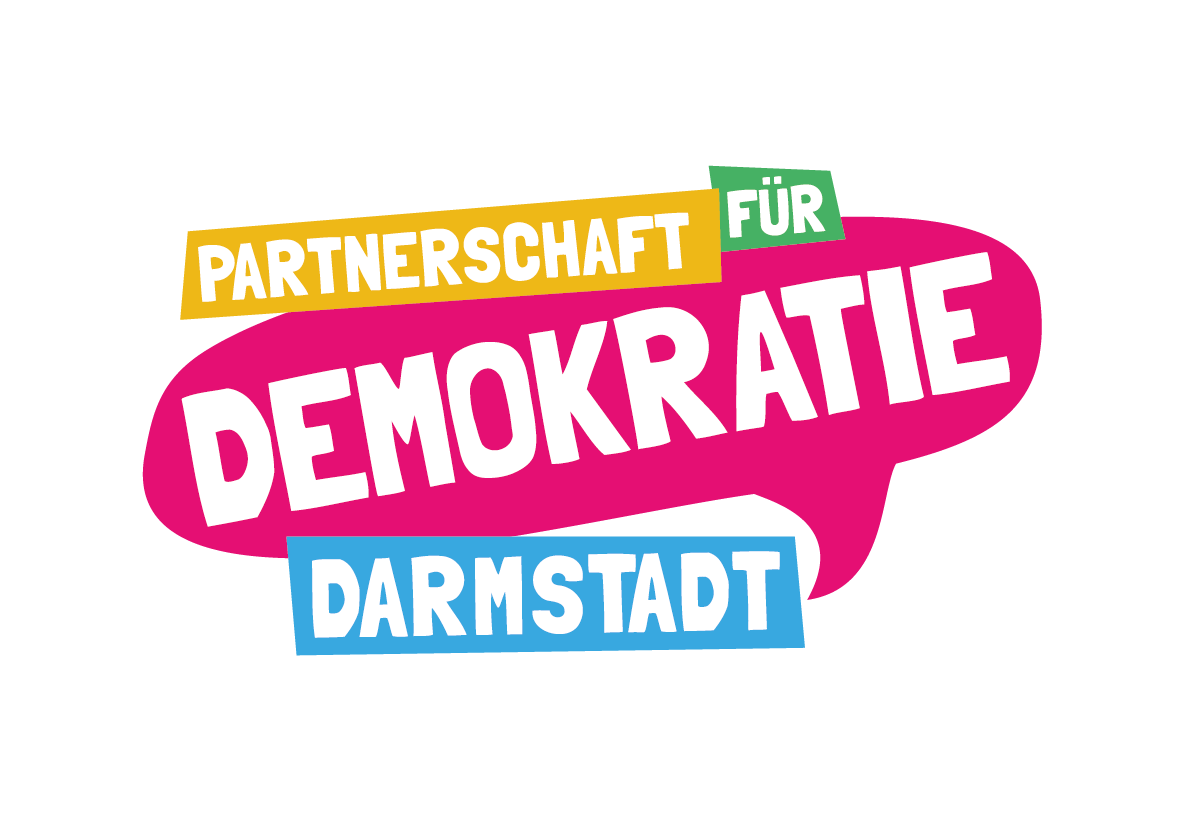 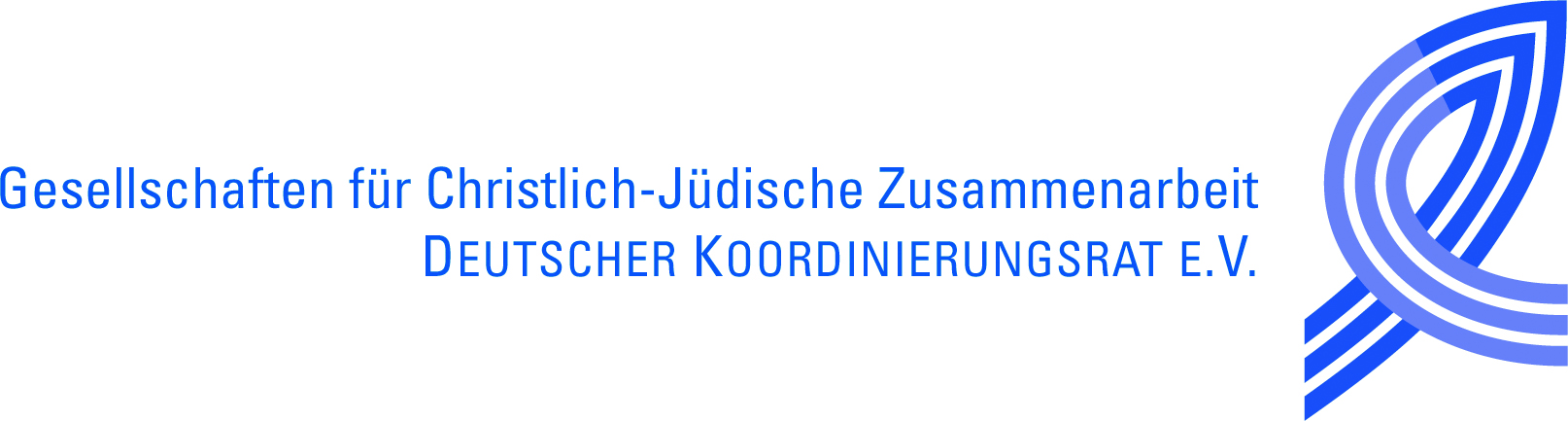 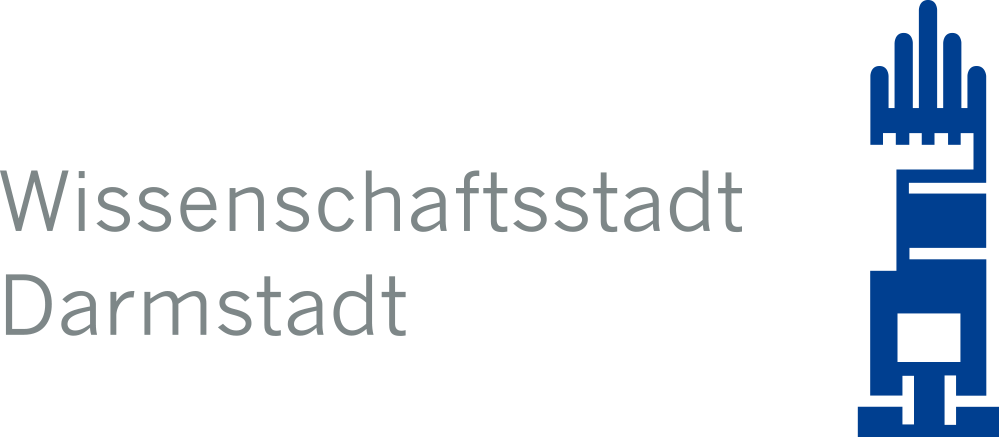 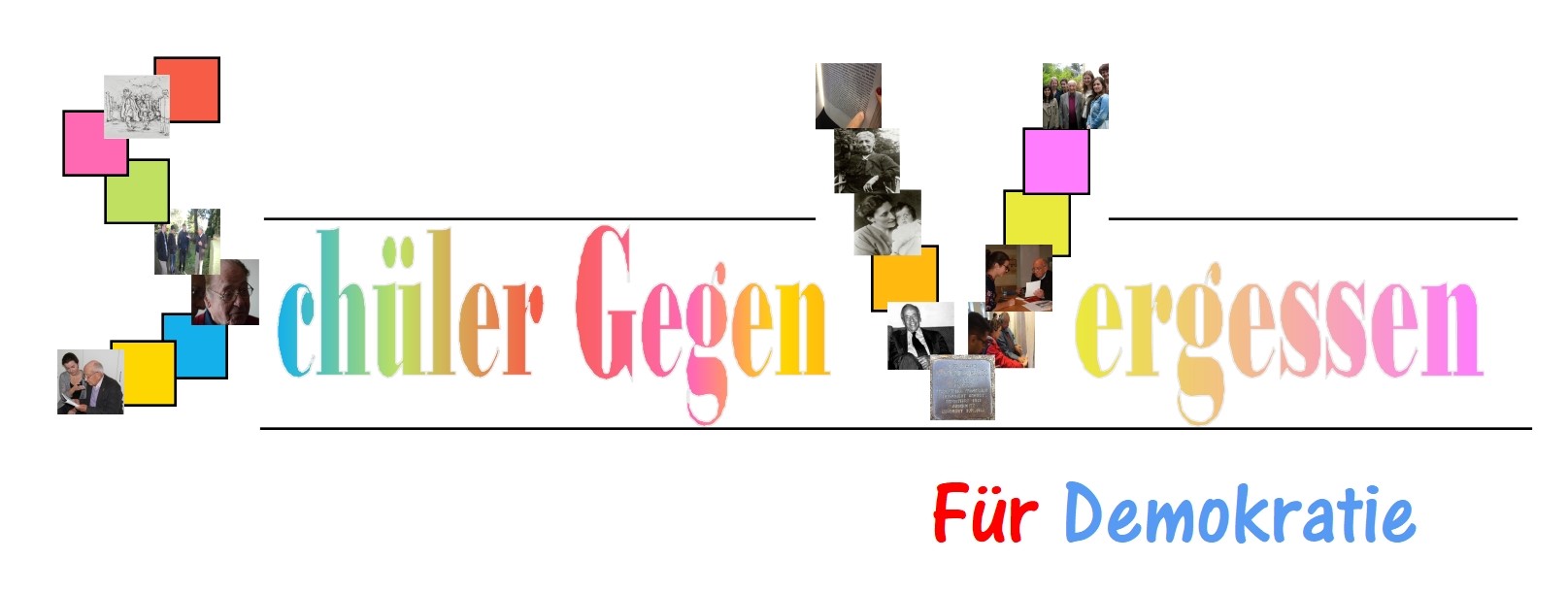 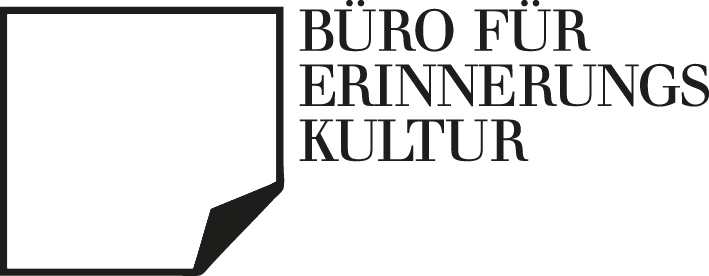 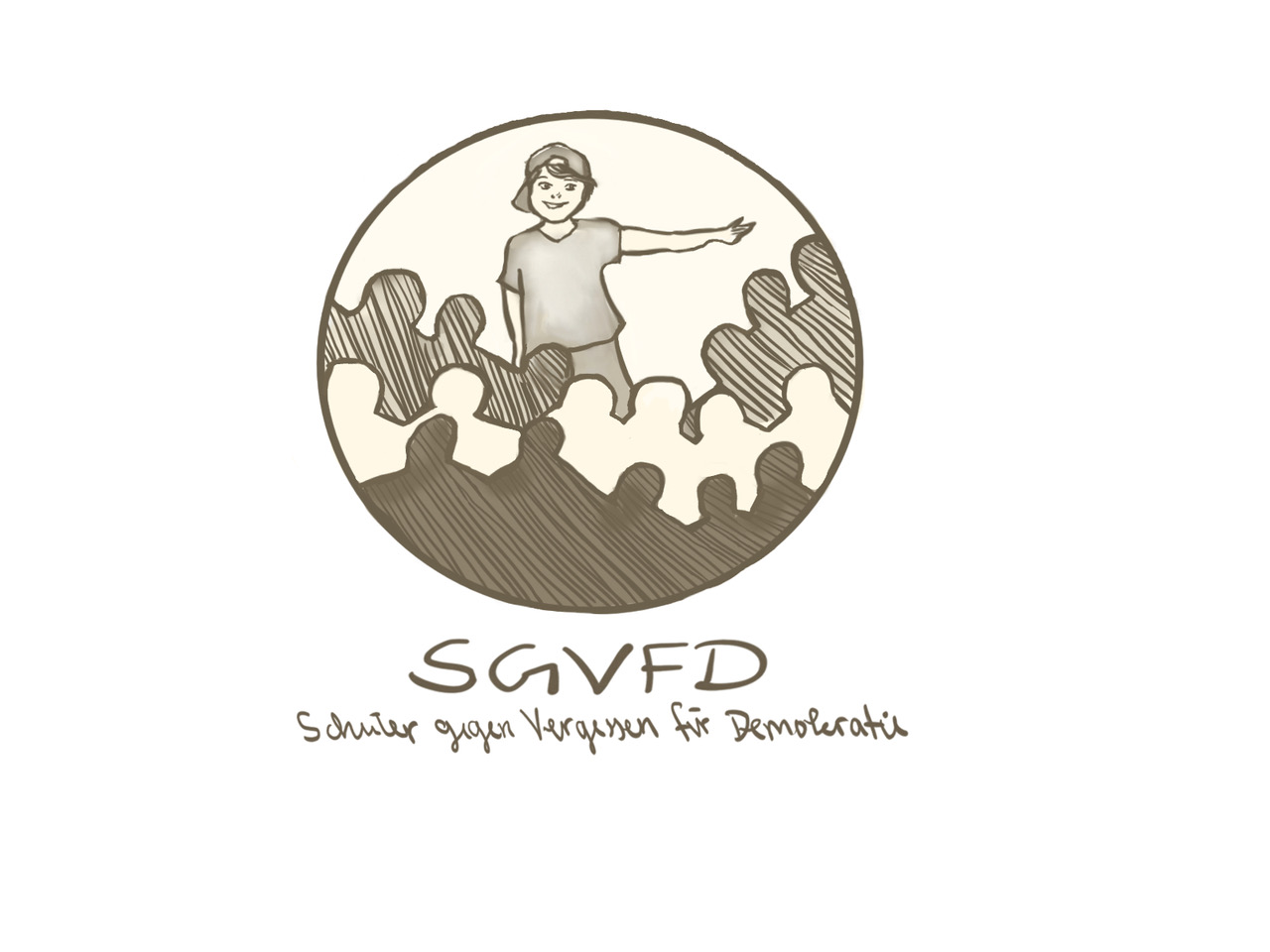 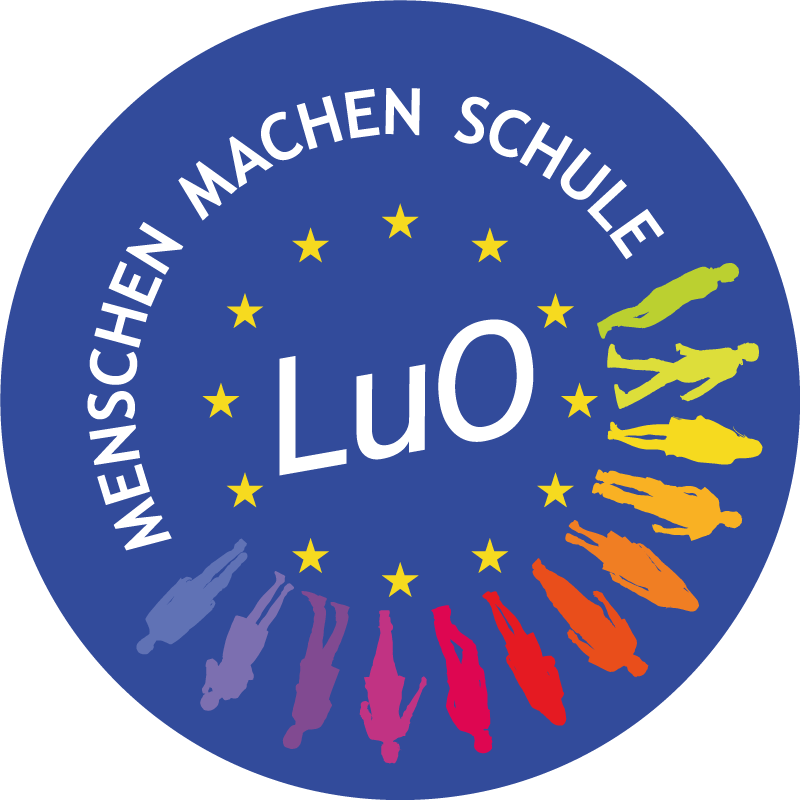 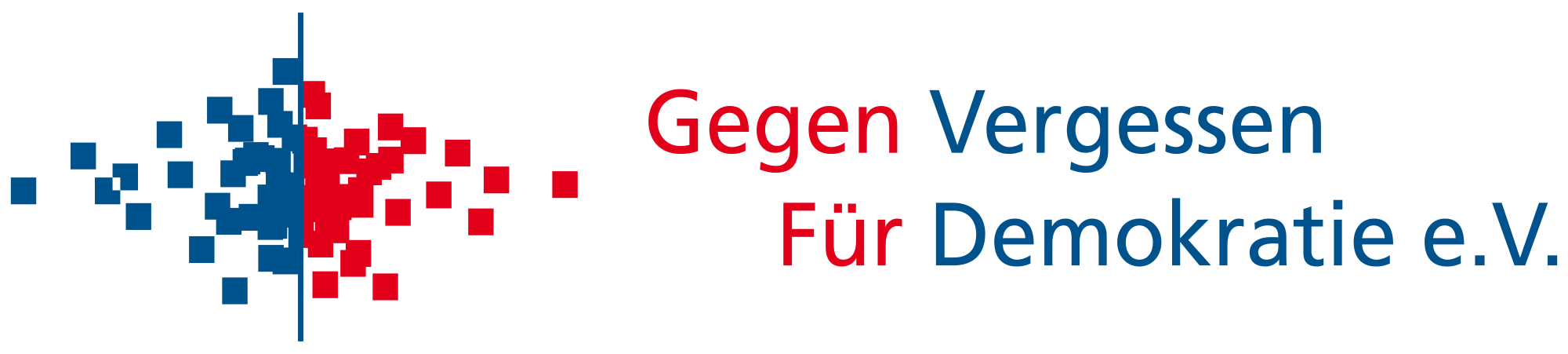